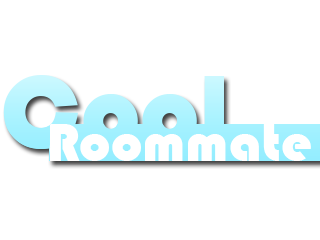 Group #26
Shawn Mahon Dennis MoyJunhao Liang
Sponsored by: 
Duke EnergyLeidosTexas InstrumentsAnaren
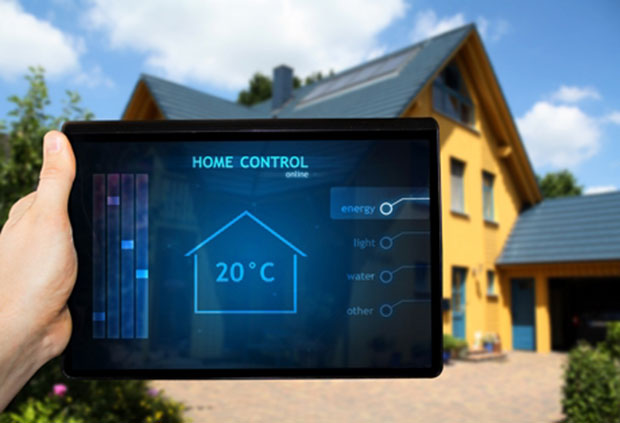 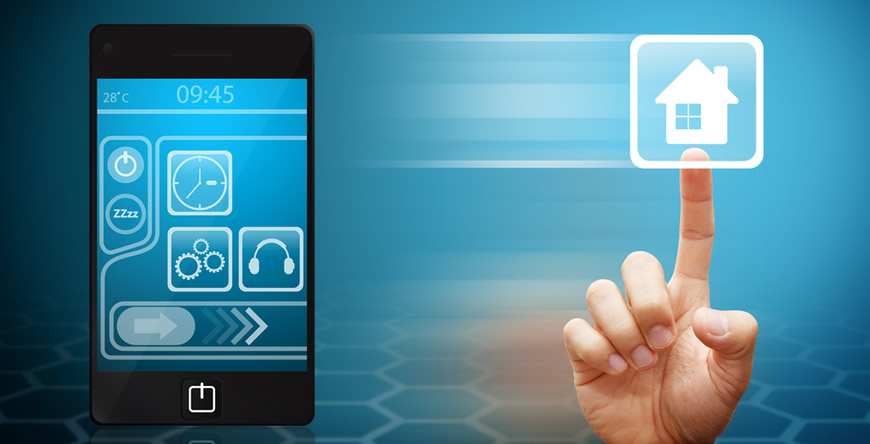 Project Description
The “Cool Roommate” system will be a third party, A.I. system, capable of controlling temperature environments using household infrastructure
Consists of four units
Master Controller (Thermostat)
3 Slave Controllers (Fan, Vents, and Blinds)
Units will be automated, and will read in data to adjust environments.
Goals
To maximize energy efficiency
Provide target climate control

Have automated response from system, to watch your house while you are away
Ideal for a variety of users
Objectives
Master Controller (Powered by Tiva C)
Evaluate current temperature conditions.  
Actively monitor temperature conditions and response will be from requested user input
Specify “target” zones so a user can be able to focus on specific rooms to combine efficiency with specificity. 
Transmit data to slave controllers to operate

Slave Controllers (Powered by MSP430)
Operate on command from Tiva C
Have automotive response to perform action
Wirelessly receive instructions from Master Controller.
Physical Layout
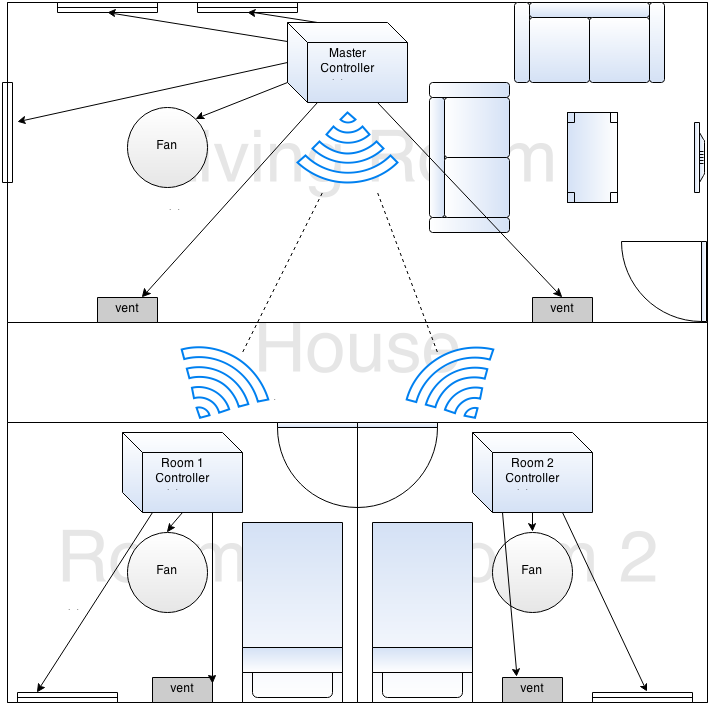 Cool Roommate
Each function is independent and controlled by the Tiva C.

The Tiva C also takes feedback from the MSP430’s temperature sensors and send different signals to each control according to the reading.
Ex: Room is too hot, so it focuses the air circulation to cool off the room.

Slave controllers are not capable of communicating between each other. All messages are passed through the master.
Hardware for Deliverables
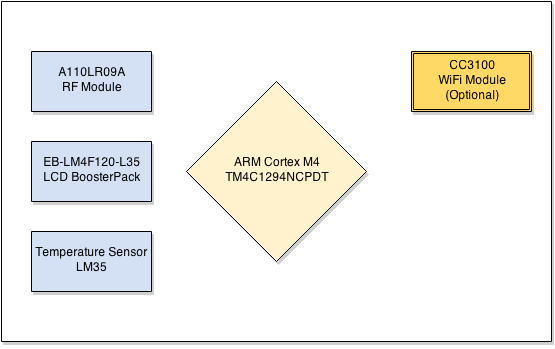 Cortex M4 TM4C1294NCPDT
RF Module
LCD Display
Temperature sensor
Wi-Fi module (Optional).
Cool Roommate Subsystem
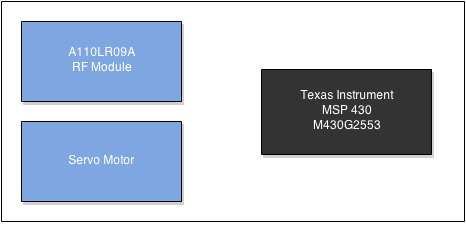 RF ModuleMSP430Servo Motor (Task Pending)
Choosing temperature sensor
[Speaker Notes: LM 35 was free.]
Thermometer Sensor
To receive the output for controllers to read and react. 

High precision temperature sensors factory calibrated with a typical accuracy of ±1⁄4˚C.
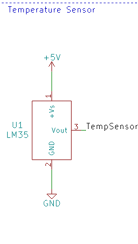 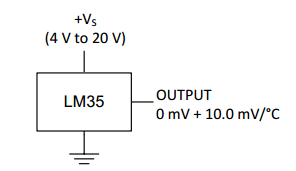 [Speaker Notes: Advantages
Wide input range typically 4V to 20V
Typical accuracy of ±1⁄4˚C
Low cost
Rated operating range of −55˚ to +150˚C
Available in a variety of packages
Free courtesy of Texas Instruments]
LM35 Implementation Test
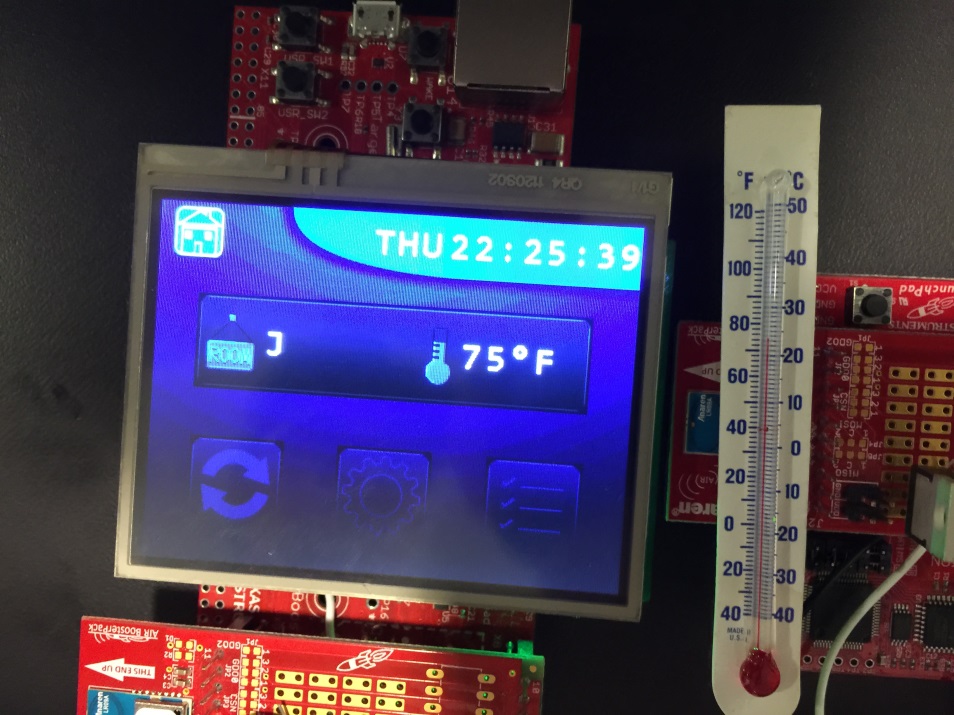 Vent Automation
Opted to purchase an automated vent from Vent-Miser.
As a result, resources and the budget had limited impact.
Mechanical issues avoided
Vent-Miser
Design Approach
Keep the system simple 
Maximize efficiency and focus of product
Plug-N-Play design
Achieve precision and accuracy with sensors
LM35 is within 2% accuracy	
Servos selected to maintain precise movements, know position at all times

Low Power to not overwhelm resources
Power Supply averages 78% efficiency
[Speaker Notes: Need formulas]
Core System Block Diagram
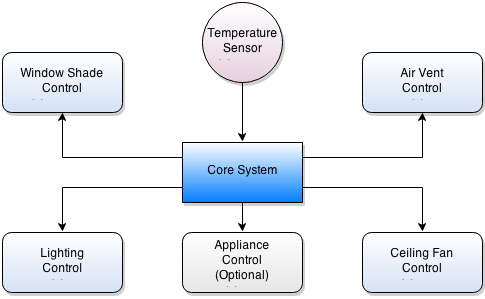 [Speaker Notes: Micro Controller CK]
MicroController
[Speaker Notes: CK]
Slave Controller
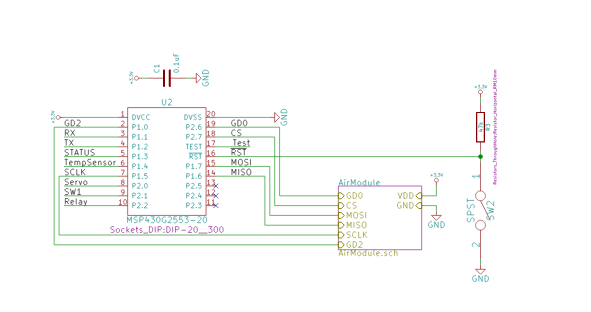 [Speaker Notes: Capacitor is a low pass filter, suppress noise and block out high freq. The reset pin requires a resistor. Active Low reset.The switch is tethered to ground, so when the switch connects it becomes low.CK]
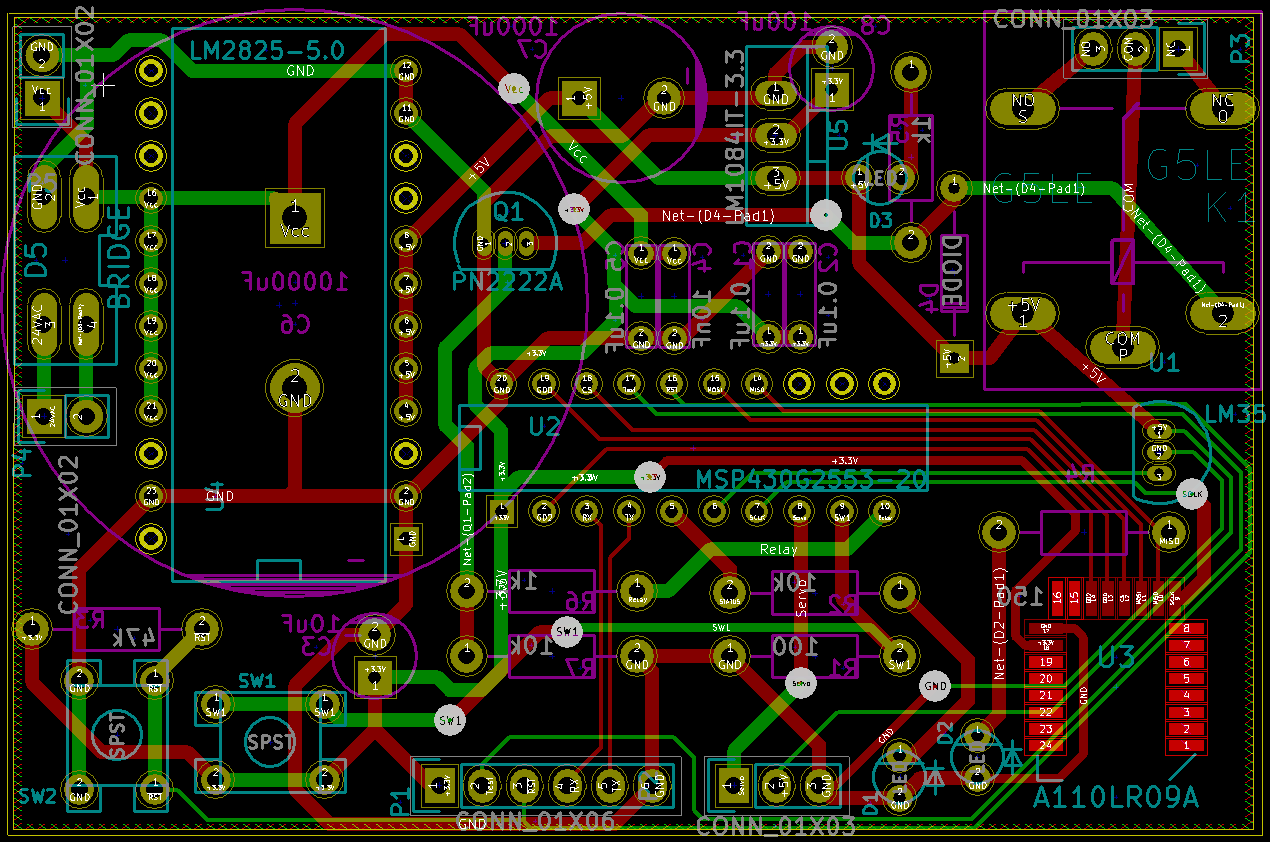 [Speaker Notes: CK]
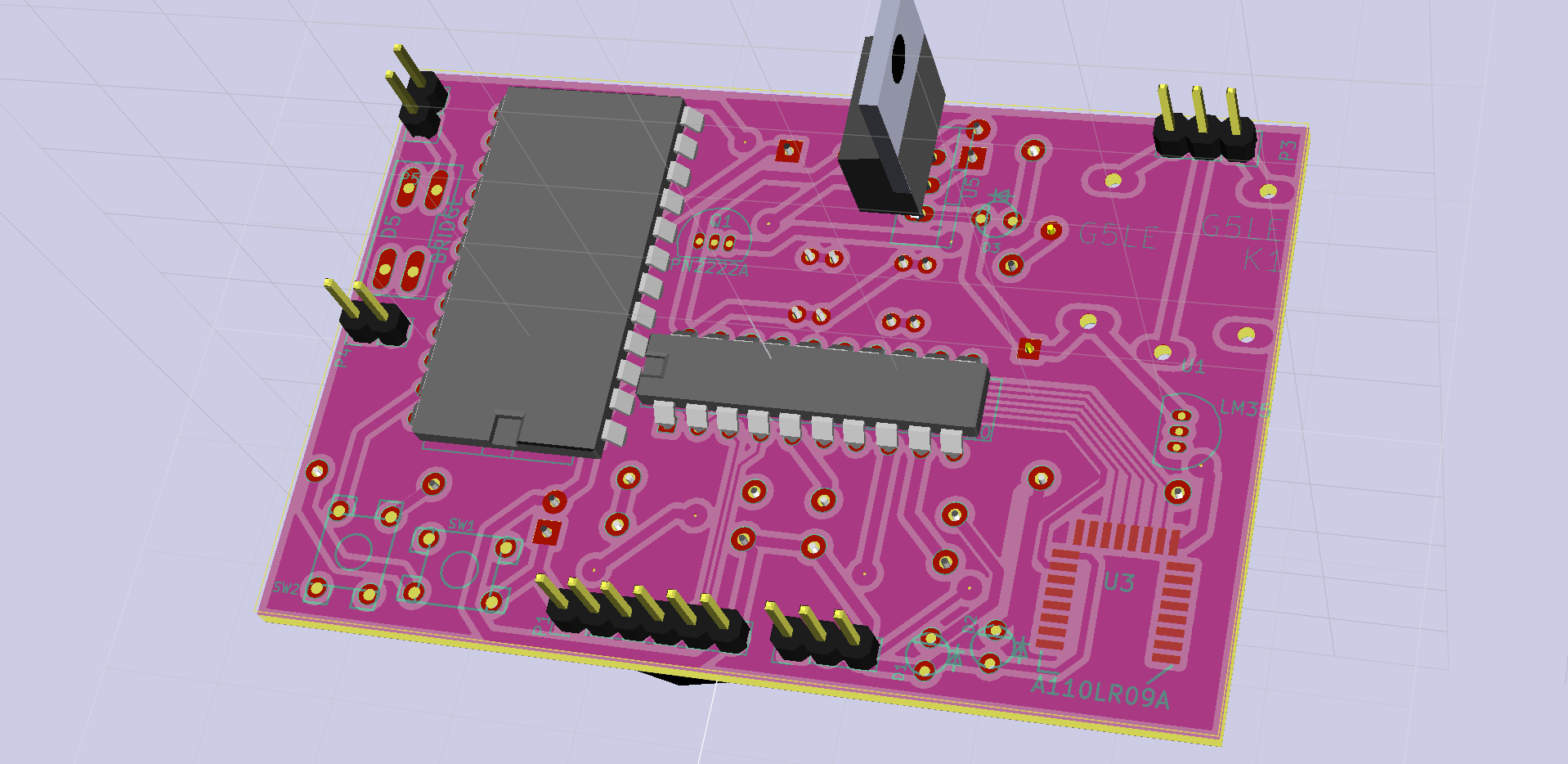 [Speaker Notes: CK]
Liquid Crystal Display
Separate unit from the MCU
Attached to Tiva C 
Plug-N-Play capabilities
Simplifying the need for parts and reducing load on integration
Less maintenance
[Speaker Notes: Dennis]
Design Implementation
[Speaker Notes: Dennis]
Design Implementation
3D printed a turn key for the vent.

Will be connected to servo that will receive commands
Tested and Working
Still need to integrate!
[Speaker Notes: Dennis]
Blinds Integration
[Speaker Notes: Dennis]
Relay for fan
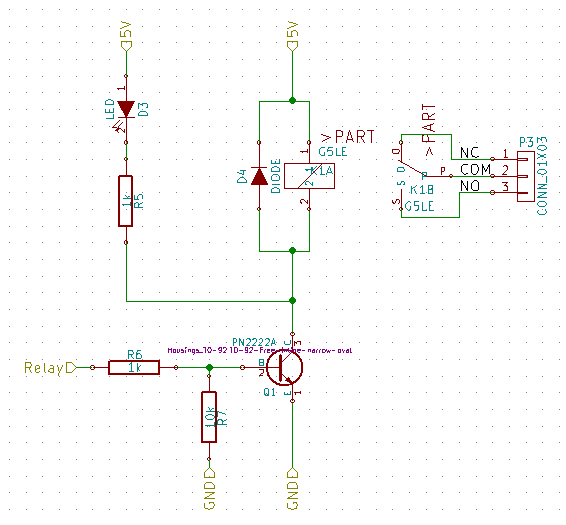 Rating
Single-Pole Single-Throw
10A contact
5V coil
100mΩ max contact resistance
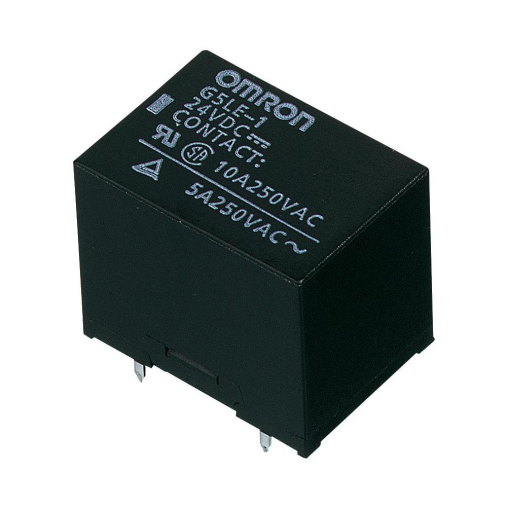 [Speaker Notes: Need a higher current relay because devices may be directly connected to the wall.  Within the scope of the project to design efficiently and can allow for 300V.Have a light to show on and off.  Diode is in reverse bias to protect the rest of the circuit.Typical applications include home appliances and vending machines.  
Dennis]
RF Wireless
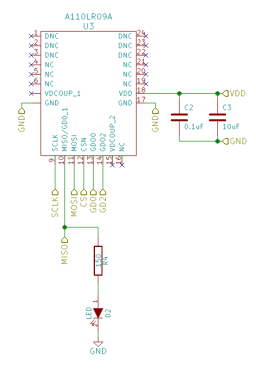 A low-power wireless transceiver compatible with the MSP430 microcontroller 

Advantages
Low power consumption
Low Cost
ISM Bands at 868/915MHz
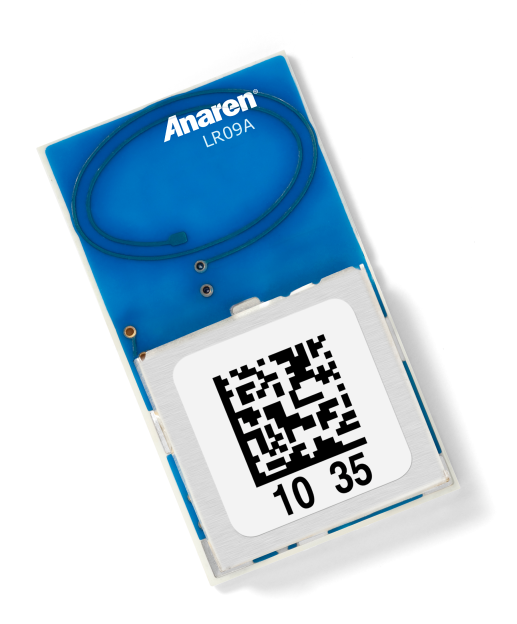 [Speaker Notes: ISM Bands beneficial because it is in an uncongested frequency, better to pass through walls than the standard 2.4GHz
Dennis]
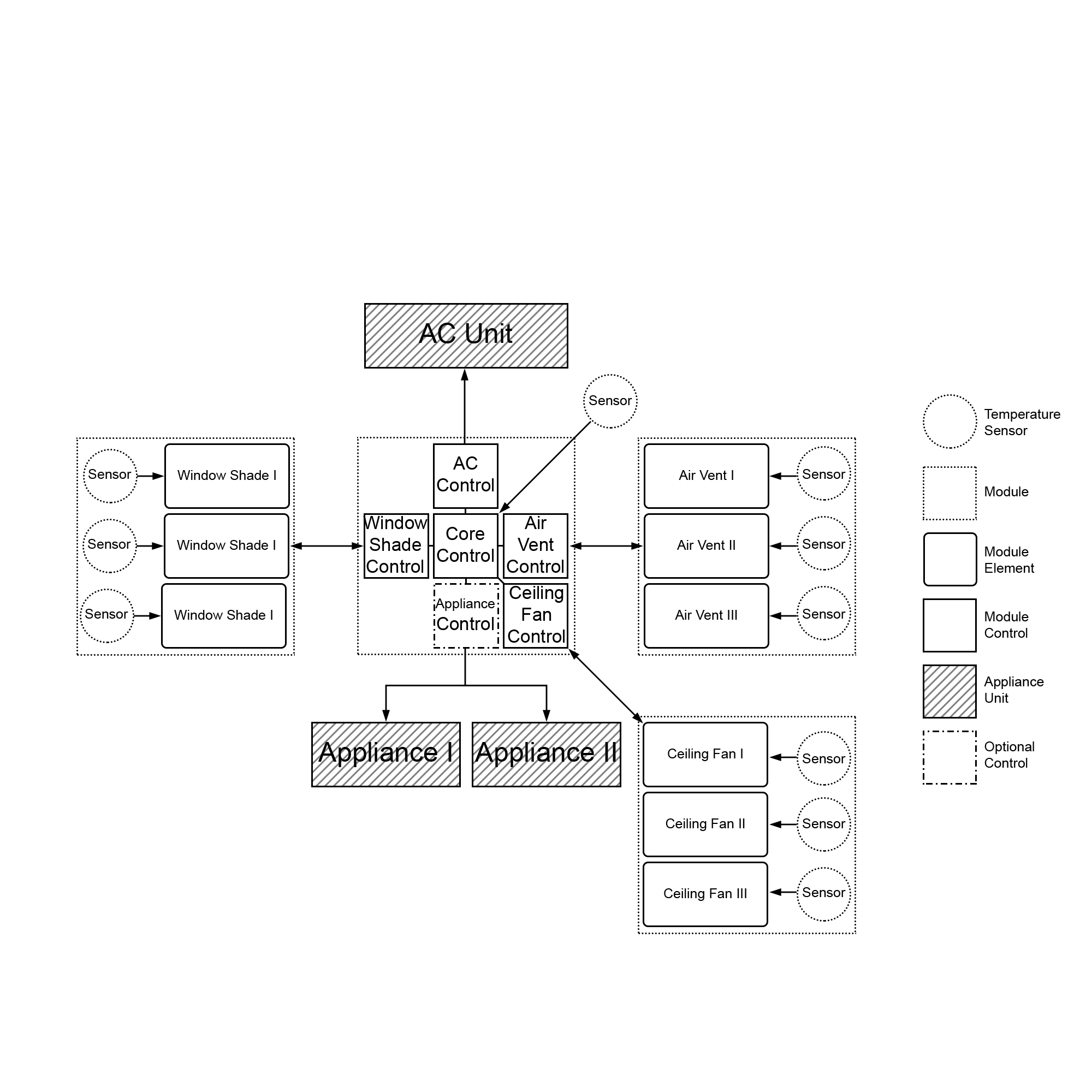 [Speaker Notes: Dennis]
Development Environments
Language: C/C++

Testing: Energia

Implementation: Energia 
Wireless: Unlicensed ISM Band  868/915MHz

Schematics: KiCad EDA
[Speaker Notes: CK]
MCU Master Flowchart
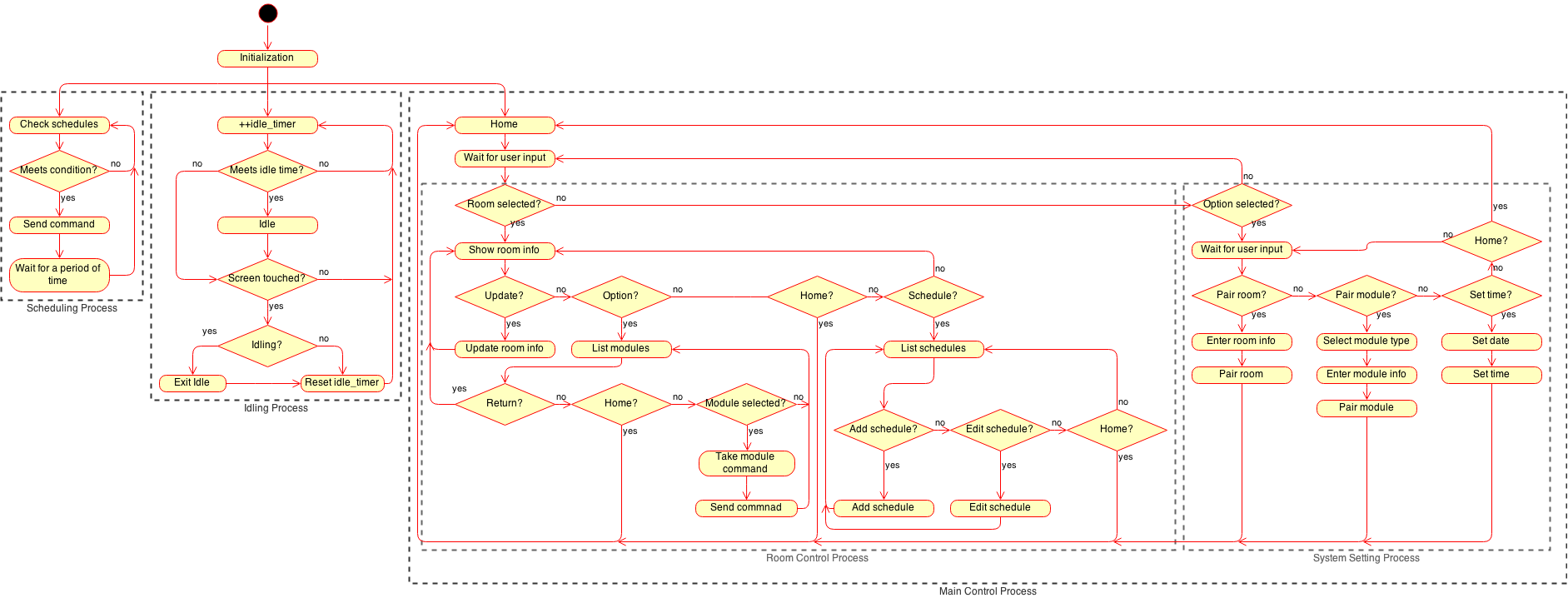 [Speaker Notes: CK]
MCU Slave Flowchart
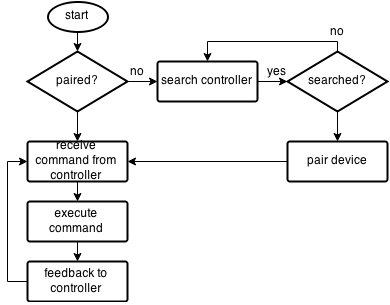 [Speaker Notes: CK]
Tiva C Schematic
[Speaker Notes: CK]
Relay Board
[Speaker Notes: Fan, Heat, and Cool each relay]
Power Management
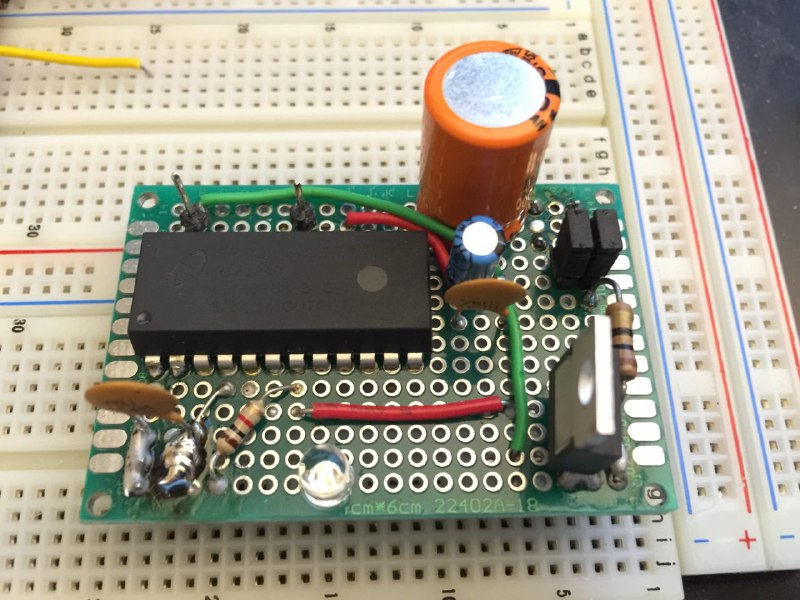 Wide input range
4-40V DC input or 6-24V AC
5V 1A Output
Supply to LCD and Relays
3.3V 1.5A Output 
MCU,RF transceiver, and other sensor units
Linear regulator improves efficiency
[Speaker Notes: The 3.3V is tethered to the 5V power rail, therefore limiting the output capabilities of the 3.3 rail to 5Watts. Data sheet for 3.3v suggests a 3Amp capability
CK]
Low Voltage Power Supply
[Speaker Notes: CK]
Voltage Ripple
Voltage ripple across the output power rails is currently 
5V power rail has approximately 28mV ripple effect
3.3V power rail has approximately 24mV ripple effect
[Speaker Notes: If swing is too high, such as a one volt ripple can create a lot of noise as well as create an unwanted voltage swing.
CK]
Current Market
Scalable

Efficient

Cost Effective

Future Growth Capabilities
Hard to integrate

Sacrifice quality for price
Advantages
Disadvantages
[Speaker Notes: shawn]
Remaining Tasks
Finish Tiva C PCB Design
Order Board
Debug Debug Debug

Integration and Test
[Speaker Notes: shawn]
Progress
[Speaker Notes: shawn]
Budget
Current budget
Predicted spending
[Speaker Notes: shawn]
Questions?